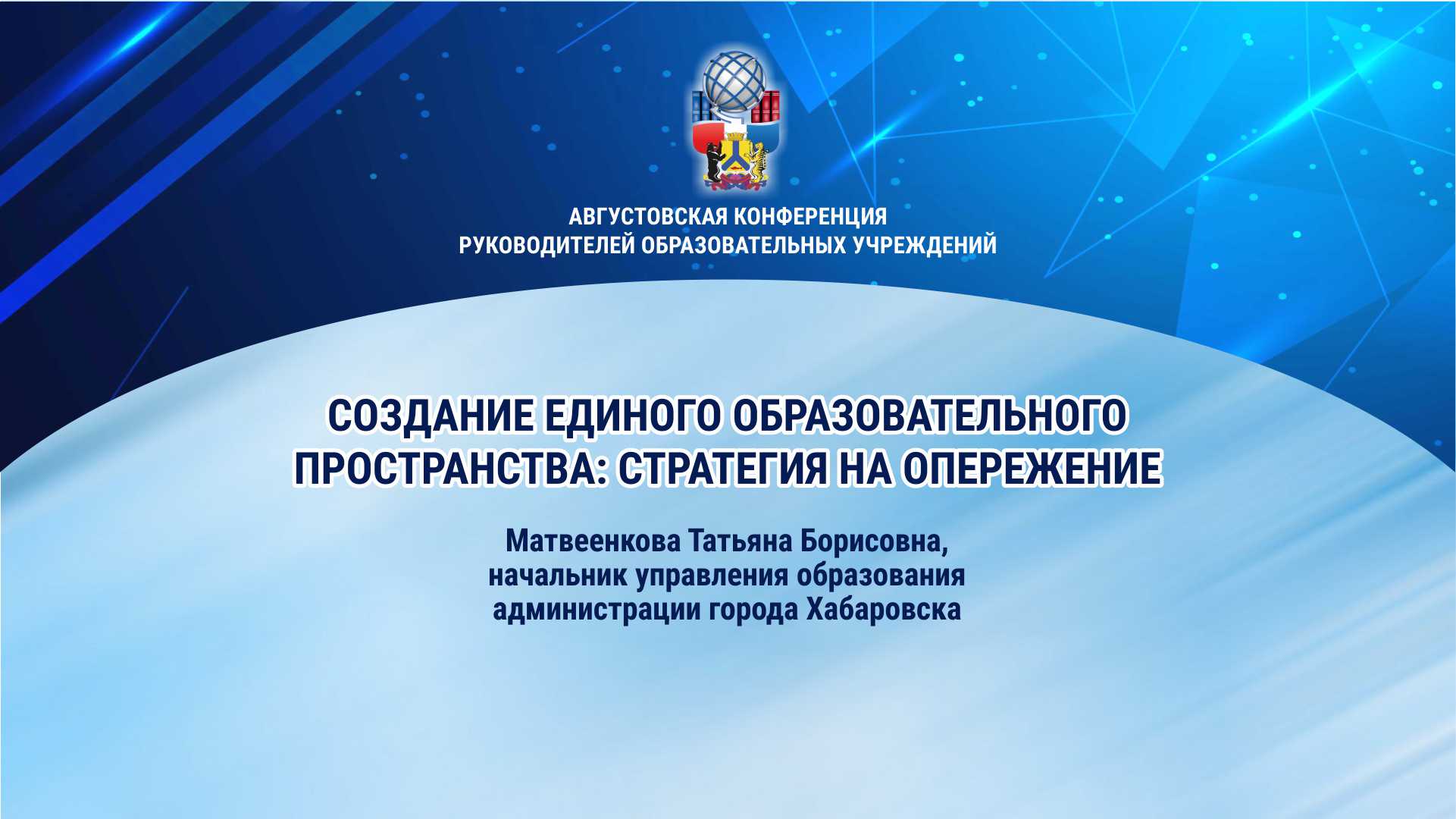 Создание единого образовательного пространства: 
стратегия на опережение
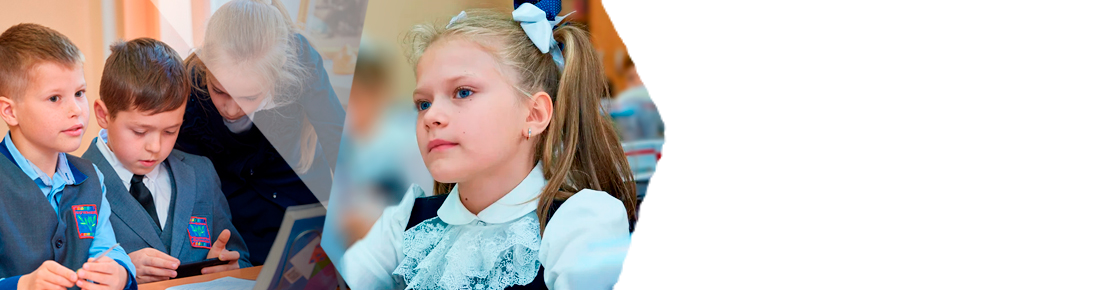 Матвеенкова Татьяна Борисовна, начальник управления образования
администрации г. Хабаровска
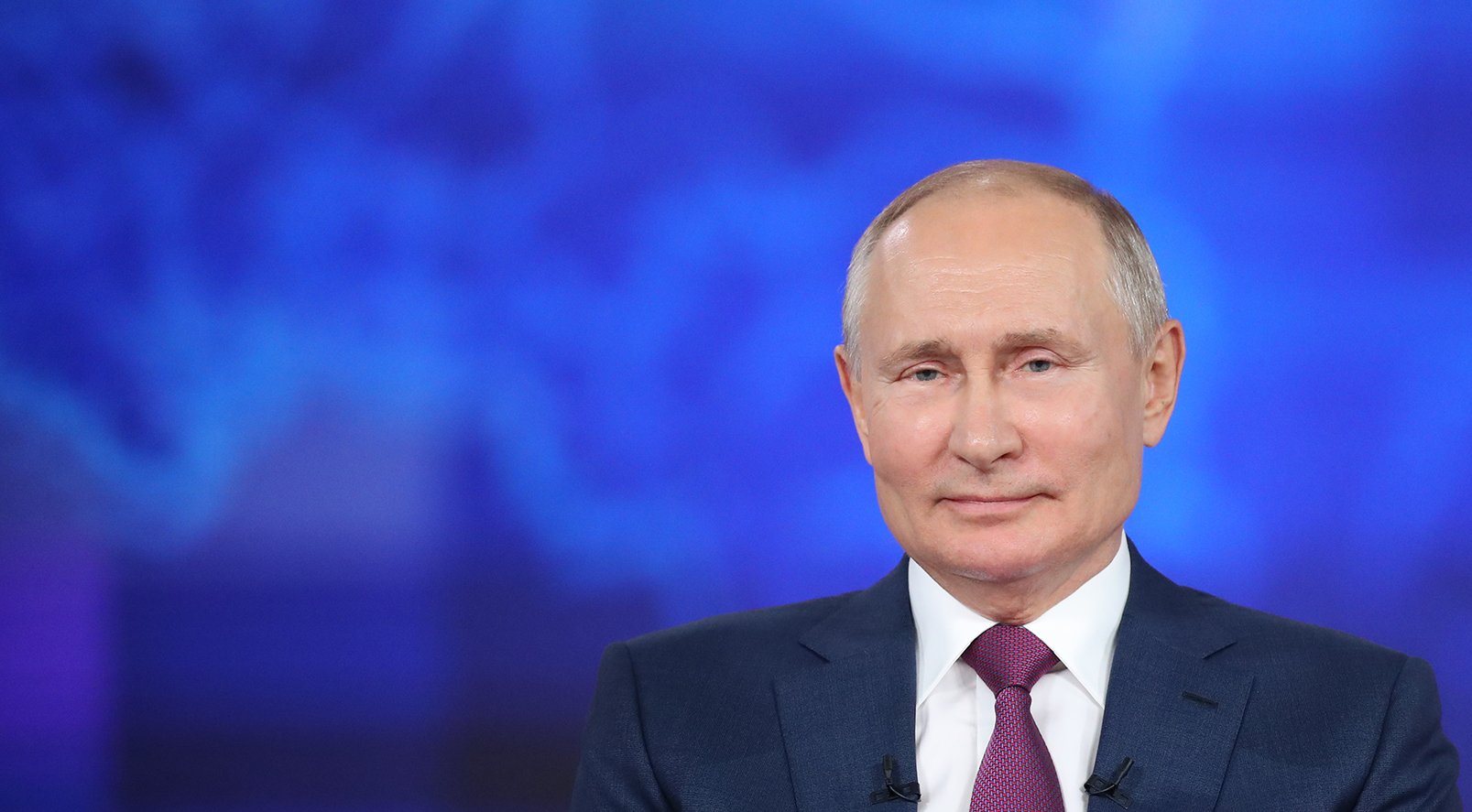 ВЛАДИМИР ПУТИН,
Президент Российской Федерации
«Создание условий для развития детей -  общенациональная цель»
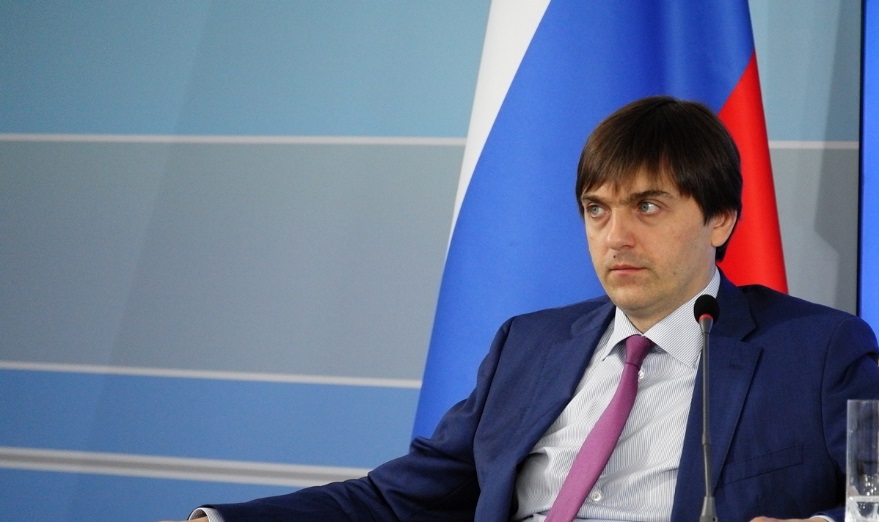 СЕРГЕЙ КРАВЦОВ,
министр просвещения Российской Федерации
«Сегодня перед нами стоят масштабные задачи по повышению качества общего образования, внедрению примерной программы воспитания, развитию актуальных направлений цифровых возможностей»
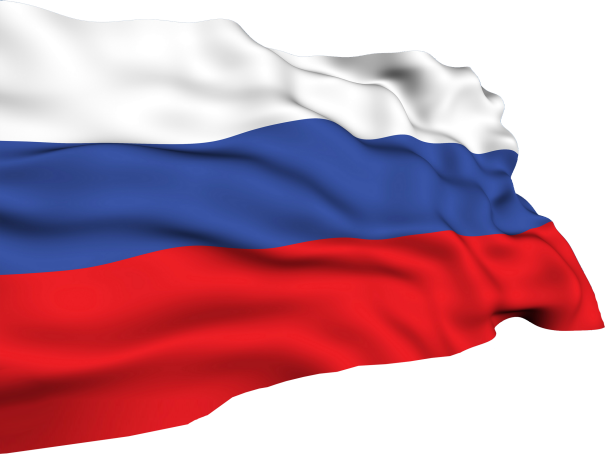 КЛЮЧЕВЫЕ РЕШЕНИЯ В СФЕРЕ ОБРАЗОВАНИЯ
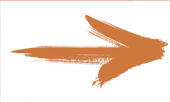 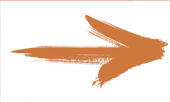 определены стратегические приоритеты образовательной политики и программные задачи для достижения национальных целей;
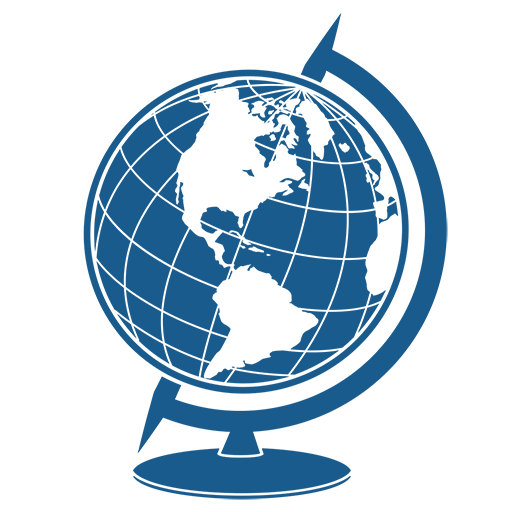 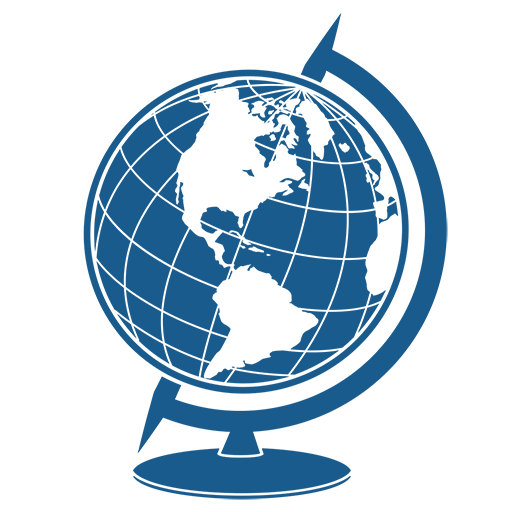 запущен проект «Школа Минпросвещения России»;
принята новая «Концепция подготовки педагогических кадров для системы образования до 2030 года»;
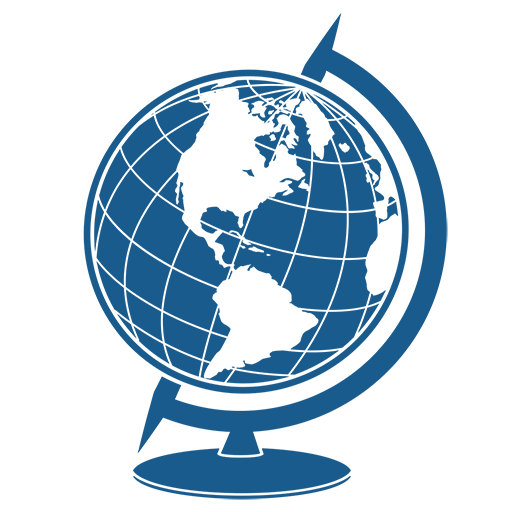 разработан примерный календарный план воспитательной работы 
на 2022/2023 учебный год;
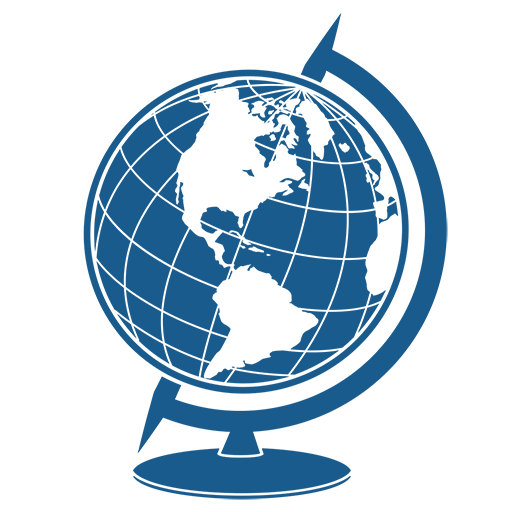 утверждена новая «Концепция развития психологической службы в системе общего образования и среднего профессионального образования в РФ на 2022-2025 годы»;
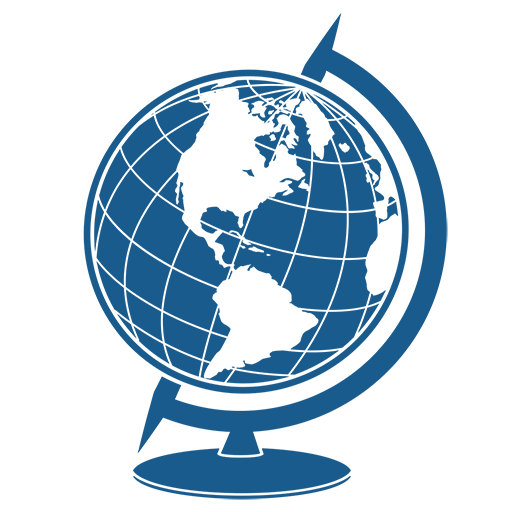 в штатный режим введены обновленные  муниципальные механизмы управления качеством образования
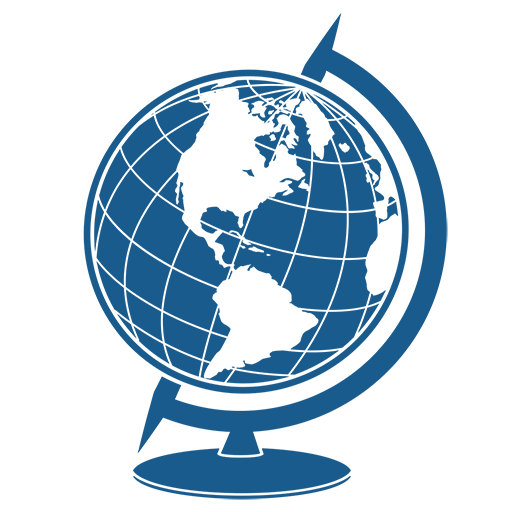 СОЗДАНИЕ УСЛОВИЙ ДЛЯ ПРИЕМА В ДОШКОЛЬНЫЕ УЧРЕЖДЕНИЯ ДЕТЕЙ РАННЕГО ВОЗРАСТА
В частных детских садах – 99 мест для детей от 1,5 до 3-х лет
4
35
Планируется 105 мест для детей от 1,5 до 3-х лет
2022 год
109
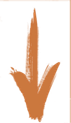 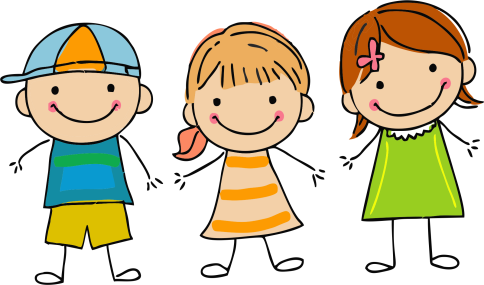 30 мест – ЧДОУ «Изумрудный город» 
75 мест – ЧДОУ «Лесной замок»
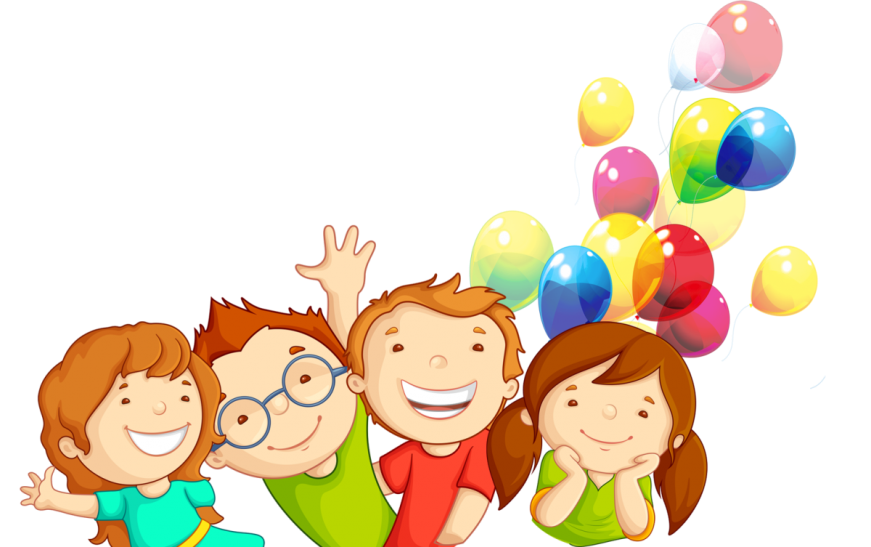 ДОУ №№ 41, 111, 179, 196, 199 - дополнительно открыты группы для детей от 2 до 3 лет
2022 год
СОЗДАНИЕ УСЛОВИЙ ДЛЯ ПРИЕМА В ДОШКОЛЬНЫЕ УЧРЕЖДЕНИЯ ДЕТЕЙ РАННЕГО ВОЗРАСТА
детский сад
микрорайон «Ореховая сопка»
на 320 мест
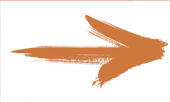 2022 год
детский сад 
ул. Запарина - Амурский бульвар на 190 мест
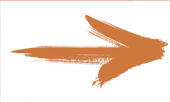 Потребность в создании новых мест
После капитального ремонта открыт корпус детского сада № 15
детский сад 
ул. Служебная – ул. Подгаева на 150 мест
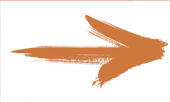 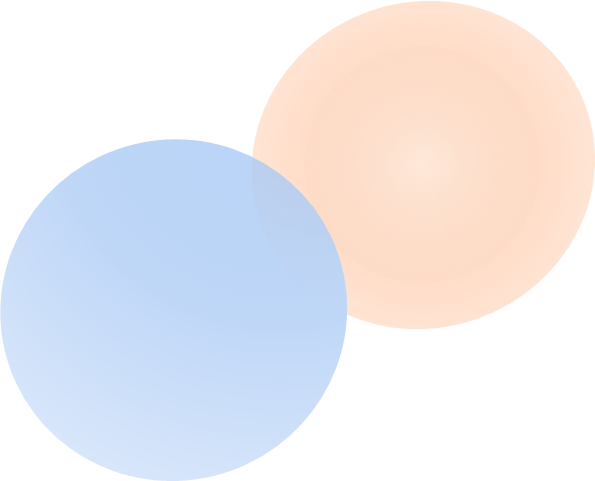 ЖК «Петроглиф Парк»
мощностью 90 мест
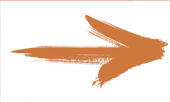 В новых детских садах -  14 групп на 210 мест для детей раннего возраста
О ДЕЯТЕЛЬНОСТИ УЧРЕЖДЕНИЙ ДОШКОЛЬНОГО ОБРАЗОВАНИЯ
Активные участники - детские сады  №№ 27, 196, 163, 7, 1
Команды детских садов №№ 5, 7, 26, 30, 48, 83, 143, 184,187
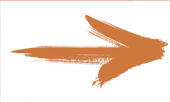 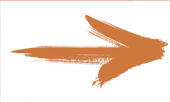 «Лучшая группа дошкольного образовательного учреждения»
«Путешествия в страну финансов»
Проект «Дети за раздельный сбор мусора»
«Юные интеллектуалы»
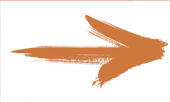 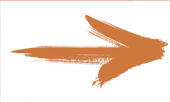 Детские сады         №№ 179, 145, 196, 204
Детские сады №№ 1, 17, 23, 143, 179, 188, 208, «Верботон»
СОЗДАНИЕ НОВЫХ ШКОЛ, ОСНАЩЁННЫХ ПЕРЕДОВЫМ ОБОРУДОВАНИЕМ
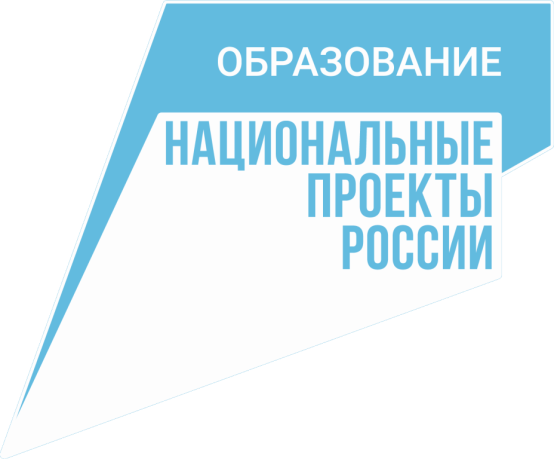 14 % школьников обучаются во вторую смену
39 школ – двусменный режим
«МОДЕРНИЗАЦИЯ ШКОЛЬНЫХ СИСТЕМ ОБРАЗОВАНИЯ В 2022-2026 ГГ»
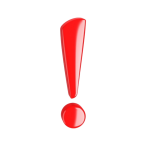 ПЛАНИРУЕТСЯ
школа в микрорайоне «Строитель» мощностью 1100 мест
школа в микрорайоне «Ореховая сопка» на 2100 мест
школа в районе ул. Демьяна Бедного на 1100 мест
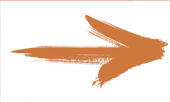 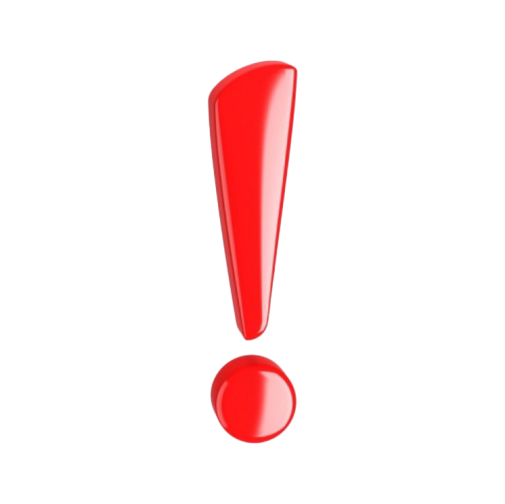 Из 70 муниципальных школ 18 (19 зданий)  имеют степень износа  зданий более 50 %
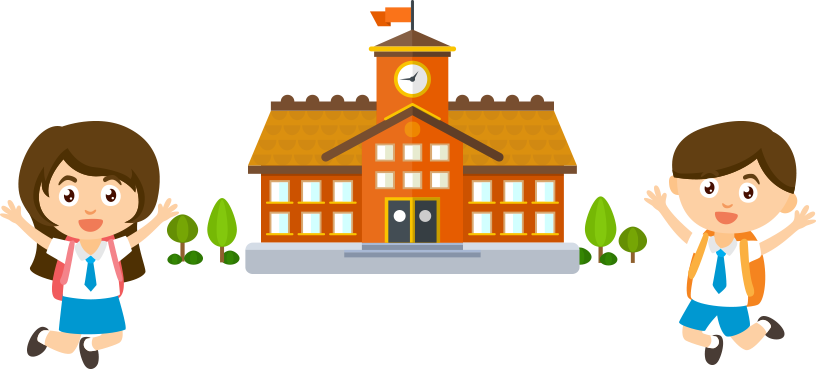 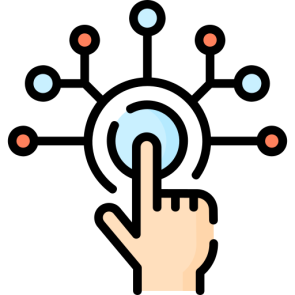 ЦИФРОВАЯ ТРАНСФОРМАЦИЯ ОБРАЗОВАНИЯ
К сервису «Библиотека цифрового образовательного контента» должны получить доступ все учащиеся и педагоги;
«Цифровой помощник ученика» должен быть рекомендательной системой, которая будет составлять для учащихся персонализированные подборки учебных материалов и планы обучения на основе цифрового профиля; 
сервис «Цифровое портфолио ученика» с согласия будет фиксировать образовательную траекторию и все достижения ученика;
сервис «Цифровой помощник родителей» станет каналом взаимодействия школы и родителей, в том числе обеспечит обмен мгновенными сообщениями с учителями;
задача сервиса «Цифровой помощник учителя» — автоматизировать за счёт систем искусственного интеллекта часть работы педагогов: проверку всех домашних заданий, для которых это возможно, и планирование рабочих программ;
информационная система управления в образовательной организации подразумевает переход на безбумажные технологии к 2024 году. Предполагается, что 90% документооборота перейдёт в электронный формат
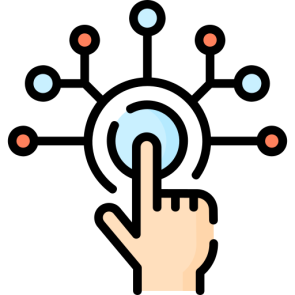 ЦИФРОВАЯ ТРАНСФОРМАЦИЯ ОБРАЗОВАНИЯ
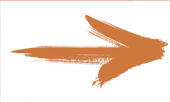 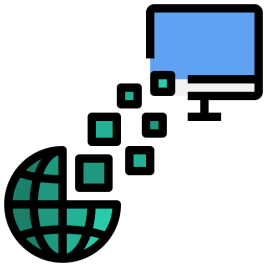 ПРОЕКТ «ЦИФРОВАЯ ОБРАЗОВАТЕЛЬНАЯ СРЕДА»
повышение эффективности процессов функционирования организаций, осуществляющих образовательную деятельность;
предоставление равного доступа к качественному верифицированному цифровому образовательному контенту и цифровым образовательным сервисам всем категориям обучающихся;
формирование набора сервисов с возможностью получить образовательные сервисы посредством единой точки доступа к ним;
стандартизация взаимодействия создаваемых и существующих информационных систем Министерства просвещения Российской Федерации, региональных систем и переход на использование единых классификаторов, реестров, справочников и форматов взаимодействия
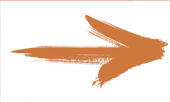 50% школ - 1,5 тыс. единиц  современного оборудования;
цифровые сервисы;
приобретены мобильные телеги для хранения и подзарядки ноутбуков, сетевое оборудование - для создания wi-fi-зон;
активно используют ресурс «Учи.ру» школы №№ 10, 33, 12, 15, 40, 80, 49;
лицеи «Ступени», многопрофильный, 
академический
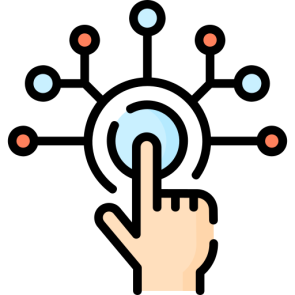 ЦИФРОВАЯ ТРАНСФОРМАЦИЯ ОБРАЗОВАНИЯ
158 образовательных учреждений подключены к платформе обратной связи
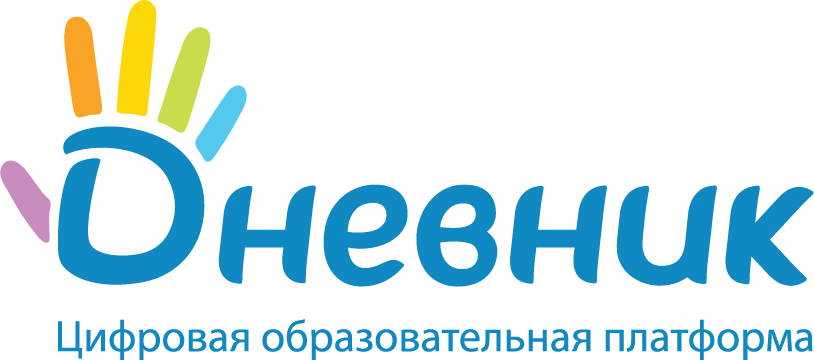 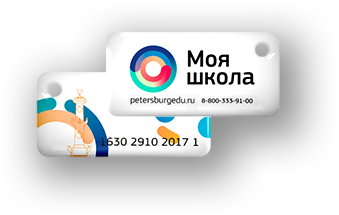 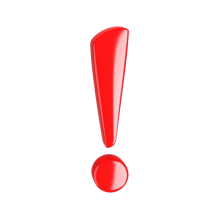 РАБОТА В ДАННОЙ СИСТЕМЕ ОЦЕНИВАЕТСЯ ПОКАЗАТЕЛЯМИ МОТИВИРУЮЩЕГО МОНИТОРИНГА
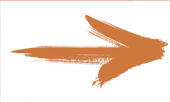 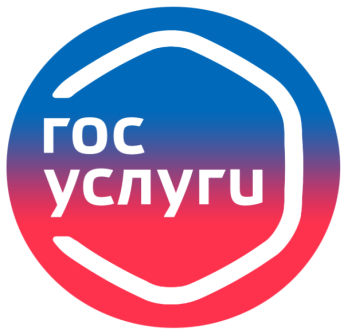 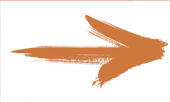 школы №№ 1 им. Чкалова,
2 п. Березовка, 9, 12, 14, 16, 23, 27,
29, 44, 49, 51, 56, 66, 68, 70, 72, 77, 83, 87, МЧС, «Успех», «Первые шаги»;           лицеи военно-морской, «Вектор»; гимназии №№ 6, 8, экономическая
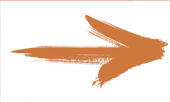 96% педагогов города подключены к порталу гос.услуг и более 80% к профилю своей организации
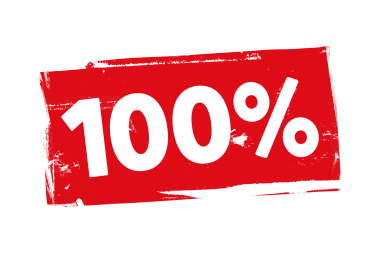 О ДЕЯТЕЛЬНОСТИ УЧРЕЖДЕНИЙ ОБЩЕГО ОБРАЗОВАНИЯ
149 выпускников школ города получили от 95 баллов и выше
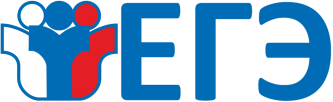 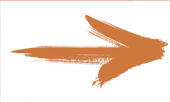 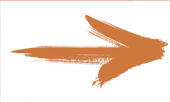 школы №№ 12, 30, 80; 
гимназии №№ 1, 8, экономическая; 
лицеи математический, «Ступени», 
инновационных технологий
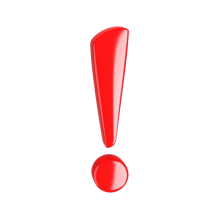 НАИБОЛЬШЕЕ КОЛИЧЕСТВО ВЫСОКОБАЛЛЬНЫХ РЕЗУЛЬТАТОВ
31 стобалльный результат
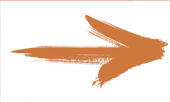 2022 год
200 баллов по двум предметам
Чернявская Эвелина, политехнический лицей, 
Богданова Елизавета, школа № 35
О ДЕЯТЕЛЬНОСТИ УЧРЕЖДЕНИЙ ОБЩЕГО ОБРАЗОВАНИЯ
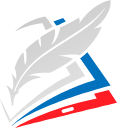 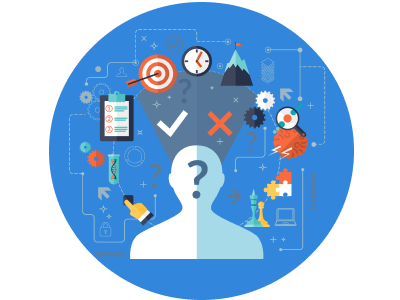 ФУНКЦИОНАЛЬНАЯ  ГРАМОТНОСТЬ
ПРОВЕДЕНО
НА ПЛАТФОРМЕ «РЭШ» зарегистрированы 1435 учителей; 19067 заданий выполнены учащимися  и проверены педагогами
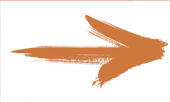 более 50-ти проблемных семинаров;
методических совещаний;
заседаний творческих групп;
круглых столов;
мастер-классов по обучению школьных методических команд
«МЕТОДИЧЕСКИЙ ДЕСАНТ УЧИТЕЛЯ, РАЗВИВАЮЩЕГО ФУНКЦИОНАЛЬНУЮ ГРАМОТНОСТЬ»
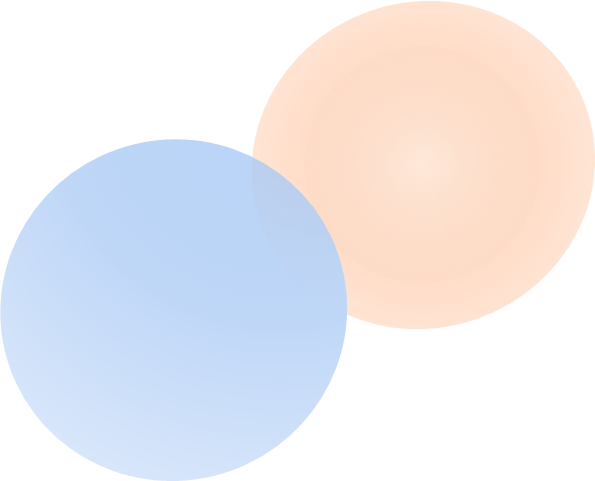 ОТКРЫТЫ 8 МУНИЦИПАЛЬНЫХ СТАЖИРОВОЧНЫХ И ИННОВАЦИОННЫХ ПЛОЩАДОК
школы №№ 1 им. С.В. Орлова,
2 п. Березовка, 13, 46, 85
О ДЕЯТЕЛЬНОСТИ УЧРЕЖДЕНИЙ ОБЩЕГО ОБРАЗОВАНИЯ
ПРОЕКТНО-ИССЛЕДОВАТЕЛЬСКАЯ ДЕЯТЕЛЬНОСТЬ
2021 год
12 детей прошли конкурсный отбор и получили путевку в Образовательный центр «Сириус» (школы №№ 15, 30, 85, 72, кадетская; гимназия № 4; математический лицей, «ЛИТ»)
победителями Всероссийского этапа конкурса «Большая перемена» стали 4 школьника из г. Хабаровска (школы №№12, 49; «ЛИТ»)
2022 год
Городской конкурс проектов школьников «Хабаровск. НАШ» - 93 проекта из 31 образовательного учреждения по 4  номинациям
Научно-практическая конференция «Шаг в науку» - 251 участник муниципального этапа
О ДЕЯТЕЛЬНОСТИ УЧРЕЖДЕНИЙ ОБЩЕГО ОБРАЗОВАНИЯ
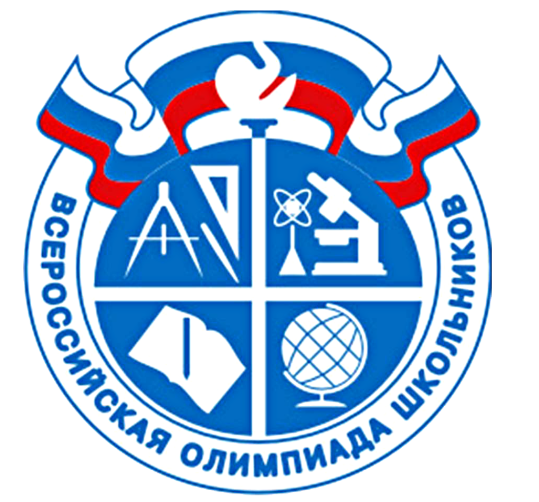 ОЛИМПИАДНОЕ ДВИЖЕНИЕ ШКОЛЬНИКОВ
ЗАКЛЮЧИТЕЛЬНЫЙ ЭТАП – 22 УЧАСТНИКА ИЗ Г. ХАБАРОВСКА
ПРИЗЕРЫ
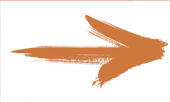 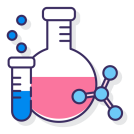 Чесноков Юрий (МАОУ «Лицей «Ступени») - химия
Гайфулина Алия (МАОУ «Лицей инновационных технологий») - русский язык
Бай Ин (МАОУ гимназия восточных языков № 4) - китайский язык
Коростылёва Кристина (МАОУ «Академический лицей») - физическая культура
Богданова Елизавета (МАОУ «СШ № 35») - право
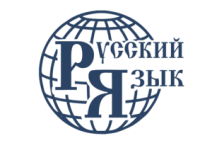 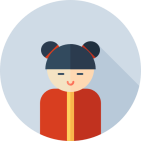 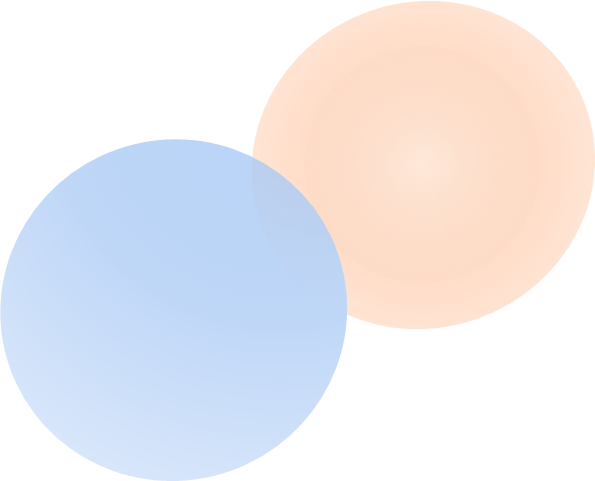 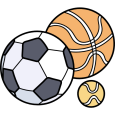 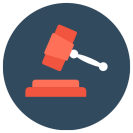 О ДЕЯТЕЛЬНОСТИ УЧРЕЖДЕНИЙ ОБЩЕГО ОБРАЗОВАНИЯ
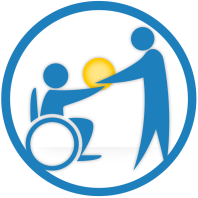 ПОДДЕРЖКА ДЕТЕЙ С ОВЗ
МУНИЦИПАЛЬНЫЕ РЕСУРСНЫЕ ЦЕНТРЫ
на базе школы № 47 - ресурсный класс для детей с расстройствами аутистического спектра
на базе школы № 32 - открытие класса для детей с тяжелыми нарушениями речи
школы №№ 40, 47, 51, 66, 68, 
70, 76, «Успех»; 
детский сад «Верботон»;
учреждение дополнительного образования «Планета взросления»
Первые Международные детские инклюзивные творческие игры
ОРГАНИЗАЦИЯ ПРОФОРИЕНТАЦИОННОЙ РАБОТЫ
КЛАСТЕР ВОЕННОГО И СПАСАТЕЛЬНОГО ДЕЛА
психолого-педагогический класс 
школа юного педагога
элективные курсы «Основы педагогических знаний»
«Основы психологических знаний»

медицинский класс
школа юного медика

естественнонаучный профиль
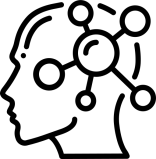 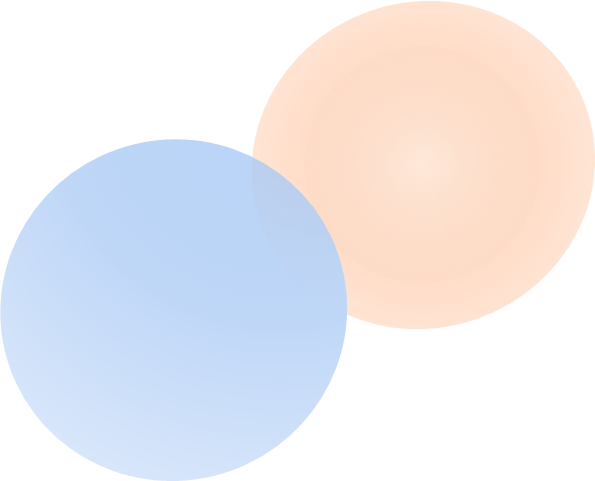 30 групп в 9 детских садах
124 кадетских класса и класса МЧС в 21 школе
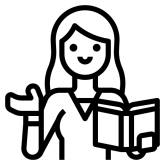 центр медицины катастроф;
воинские части;
база КАФ;
Амурское речное пароходство;
высшие учебные заведения Министерства обороны, внутренних дел, госбезопасности, чрезвычайных ситуаций Российской Федерации
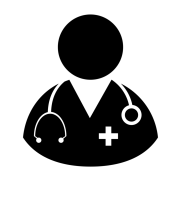 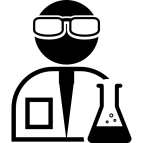 ОРГАНИЗАЦИЯ ПРОФОРИЕНТАЦИОННОЙ РАБОТЫ
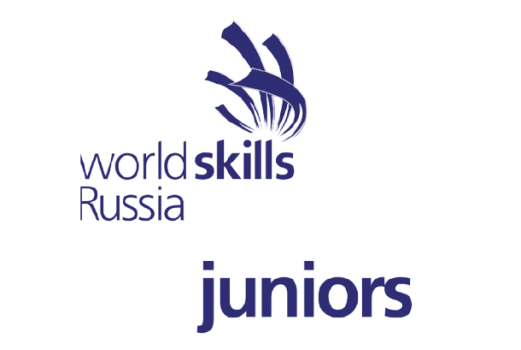 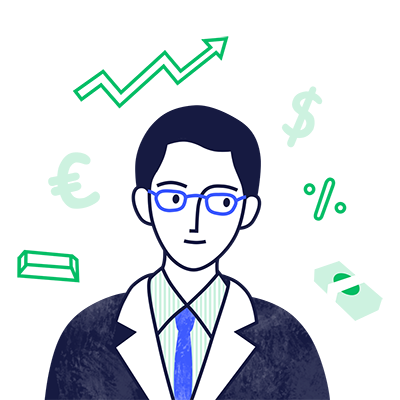 «Основы самозанятости и предпринимательства»
Победители
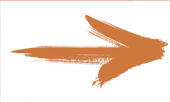 15 школьников из 6-ти учреждений:
школа № 9;
школа № 15;
гимназия № 3;
политехнический лицей;
центр «Техноспектр»;
дворец «Маленький принц»
6473 учащихся
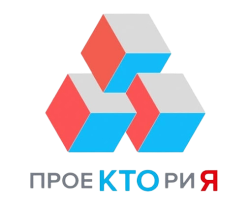 приняли участие 21023 школьника 8-11 классов из 49 школ
Онлайн-уроки «ПроекТория»
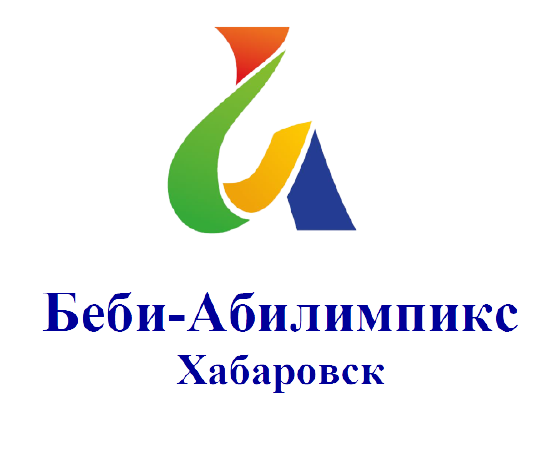 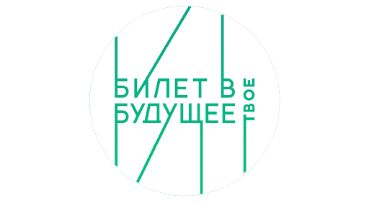 «Билет в будущее»
на платформе проекта зарегистрировались 6028 учащихся 6-11-х классов из 64 ОУ, 3891 - приняли участие в тестировании для определения профессиональных интересов и склонностей, 1806 - прошли профессиональные пробы
приняли участие воспитанники 12 детских садов
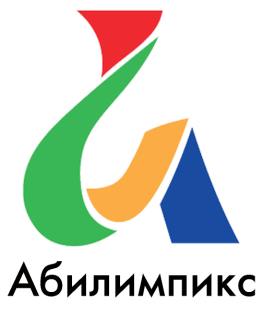 в краевом этапе второе место заняли учащиеся школы № 9
О ДЕЯТЕЛЬНОСТИ УЧРЕЖДЕНИЙ ДОПОЛНИТЕЛЬНОГО ОБРАЗОВАНИЯ
Майя Мидзуо
УСПЕХ КАЖДОГО РЕБЕНКА
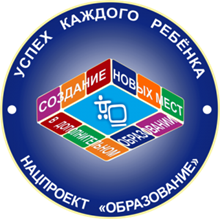 показатель охвата детей дополнительным образованием -  94,58 %
100 % охват дополнительным образованием -
школы №№ 56, 80, 12, «Успех»;
гимназии №№ 7, 8
«Вольный ветер»
в 2022 году муниципалитетом создано 79 новых мест
НЕГОСУДАРСТВЕННЫЙ СЕКТОР
«Зодчие»
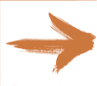 20 частных образовательных организаций
15 индивидуальных предпринимателей
7,5 ТЫС. ДЕТЕЙ
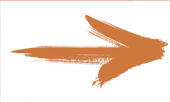 НОВАЯ КОНЦЕПЦИЯ ДОПОЛНИТЕЛЬНОГО ОБРАЗОВАНИЯ
ЦЕЛЕВЫЕ ПОКАЗАТЕЛИ
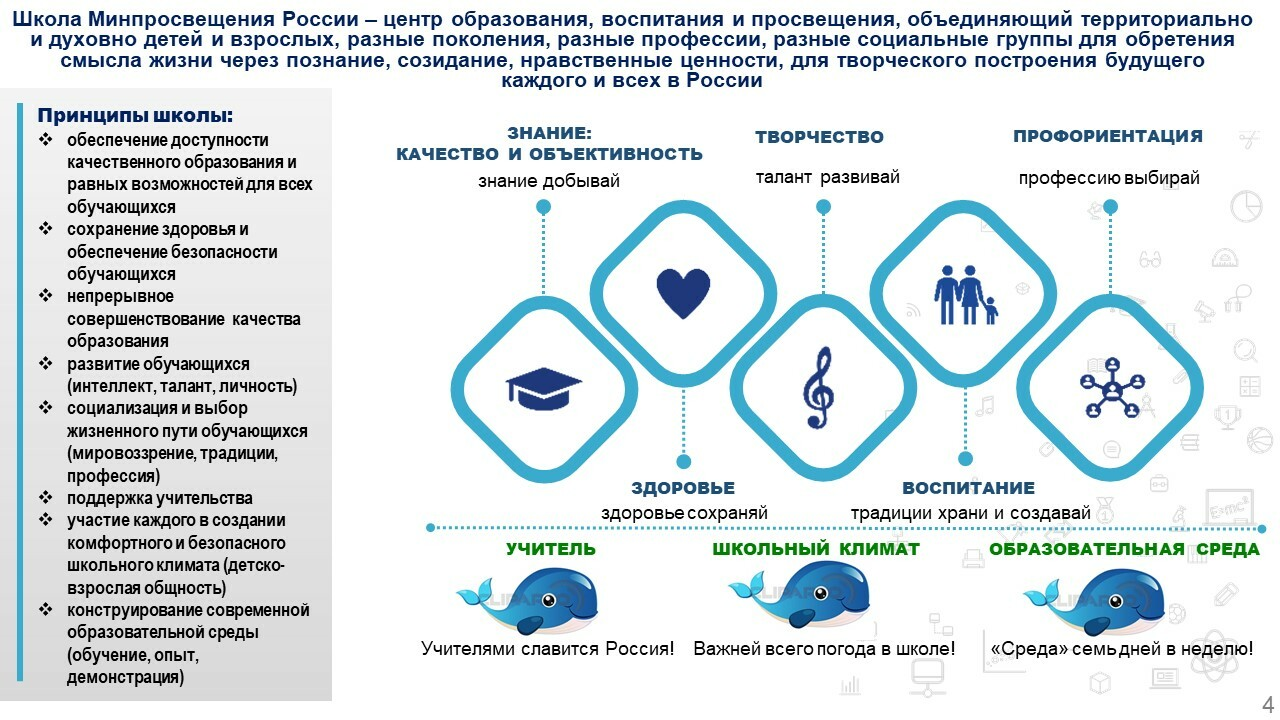 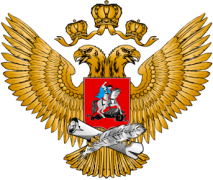 РАЗВИТИЕ ГРАЖДАНСКОЙ ИДЕНТИЧНОСТИ
более 50 тысяч школьников участвуют в городском смотре патриотической работы «Во Славу отцов и Отечества!»
14 церемониальных отрядов почетного караула
19 апреля - День единых действий по развитию добровольчества и патриотическому воспитанию, памяти о преступлениях против народа нашей страны
Акция «Школе – имя Героя» - 20 школ города
акция
«Парта Героя»
(школы 15, 27, 33, 46, ВМЛ)
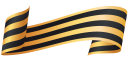 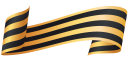 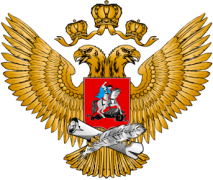 РАЗВИТИЕ КАДРОВОГО ПОТЕНЦИАЛА
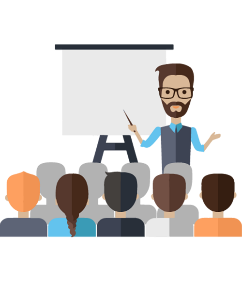 МОЛОДЫЕ ПЕДАГОГИ – 25,4% (ДО 35 ЛЕТ)
ПЕДАГОГИЧЕСКИЕ РАБОТНИКИ, АТТЕСТОВАННЫЕ НА ВЫСШУЮ И ПЕРВУЮ КВАЛИФИКАЦИОННЫЕ КАТЕГОРИИ – 47,8 %
курсы повышения квалификации по программе «Реализация требований обновлённых стандартов» (платформа  Академии Минпросвещения России)
384 учителя начальной школы, 256 - основной
школы №№ 35, 87; детский сад № 51; 
центр «Поиск»
стажировочные площадки по сопровождению деятельности педагогов-наставников
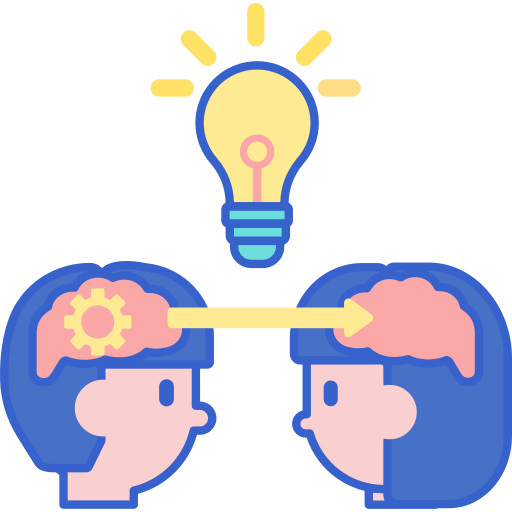 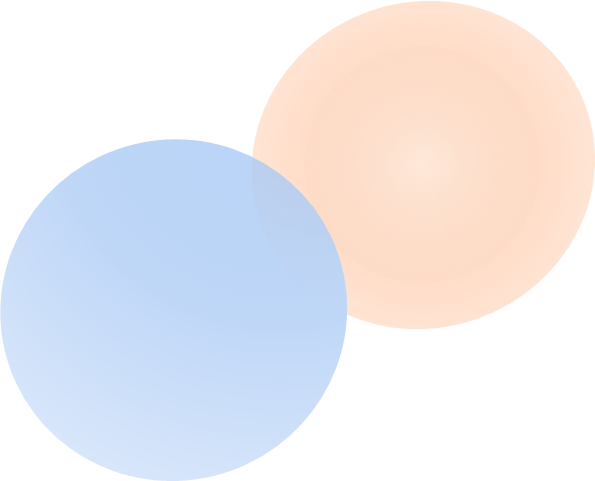 Знаком отличия «Почетный наставник Хабаровского края» награждены:
Салина Ольга Владимировна,
Толстоногова Анжела Александровна, Углова Ольга Михайловна
МОТИВАЦИЯ К ЗДОРОВОМУ ОБРАЗУ ЖИЗНИ
ЗДОРОВОЕ ПИТАНИЕ
ПИЛОТНЫЙ ПРОЕКТ ПО ФОРМИРОВАНИЮ РЕЙТИНГА ОБЩЕСТВЕННОЙ ОЦЕНКИ ШКОЛЬНОГО ПИТАНИЯ
гимназия № 4; школы №№ 10, 77, 1 им. Героя Советского Союза В.П. Чкалова
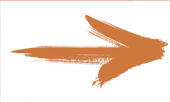 Акции «Завтрак с директором», «Обед с директором»
РАЗВИТИЕ СПОРТИВНОЙ ИНФРАСТРУКТУРЫ
во всех школах и детских садах - «программы здоровья»
совместно с Агентством стратегических инициатив ведется апробация спортивно-оздоровительной программы "Маугли"
ПРОФИЛАКТИКА ОПАСНЫХ ФОРМ ПОВЕДЕНИЯ ПОДРОСТКОВ
«Тренинг-погружение» для педагогов всех школ города
670 участников
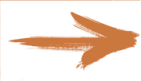 ПРИОРИТЕТНЫЕ ЗАДАЧИ РАЗВИТИЯ ОТРАСЛИ «ОБРАЗОВАНИЕ»
обеспечить  занятость детей во вторую смену в кружках, секциях, и др. объединениях
скорректировать программы воспитания в соответсвии с обновленными ФГОС
сформировать систему профилактики учебной неуспешности
комплексно и системно подходить к формированию функциональной грамотности
продолжить реализацию муниципального проекта «Открытие классов психолого-педагогической направленности в общеобразовательных учреждениях города»
продолжить развитие системы наставничества по моделям «учитель-учитель», «учитель - ученик»
использовать в преподавании предмета «Технология» площадки: СПО, «Кванториум», IT-куб
обеспечить исполнение показателей мотивирующего мониторинга
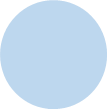 С НАСТУПАЮЩИМ НОВЫМ УЧЕБНЫМ ГОДОМ, КОЛЛЕГИ!
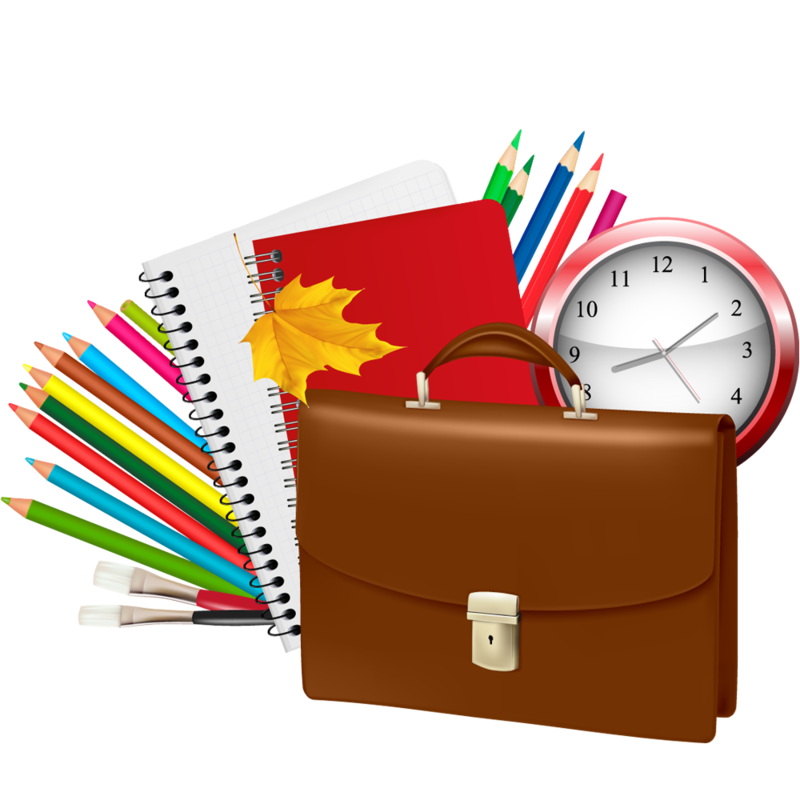 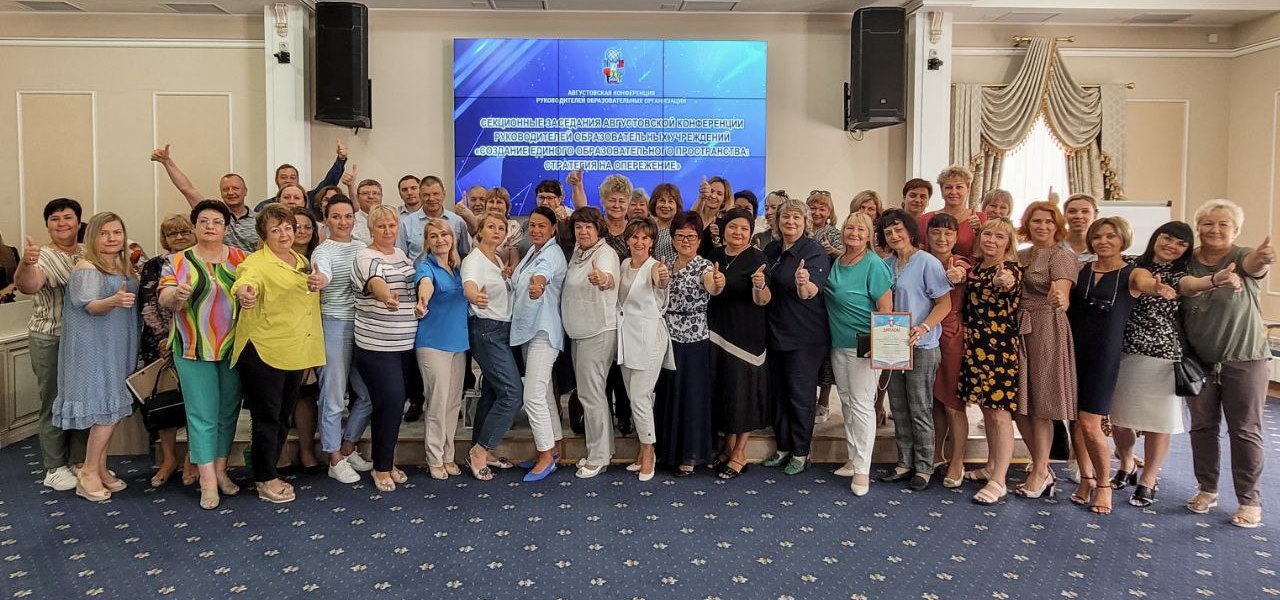 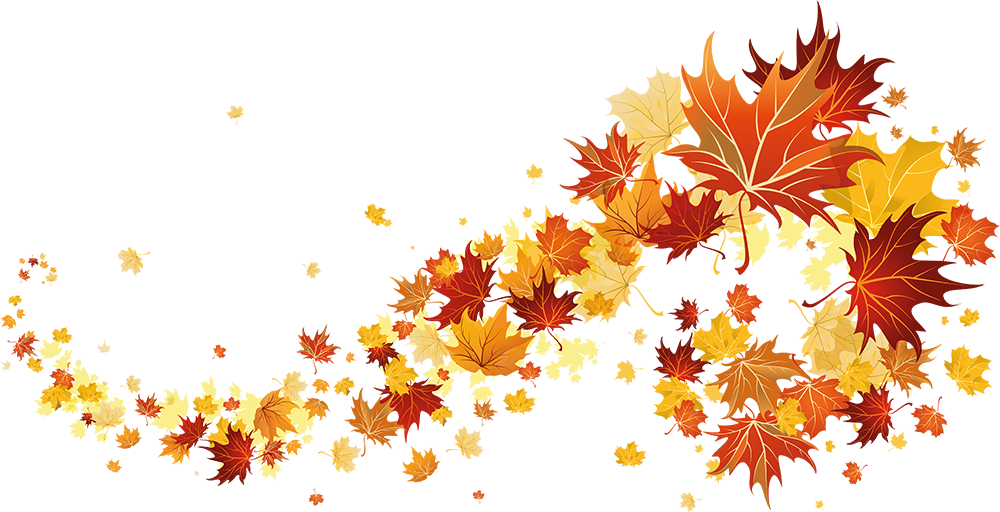 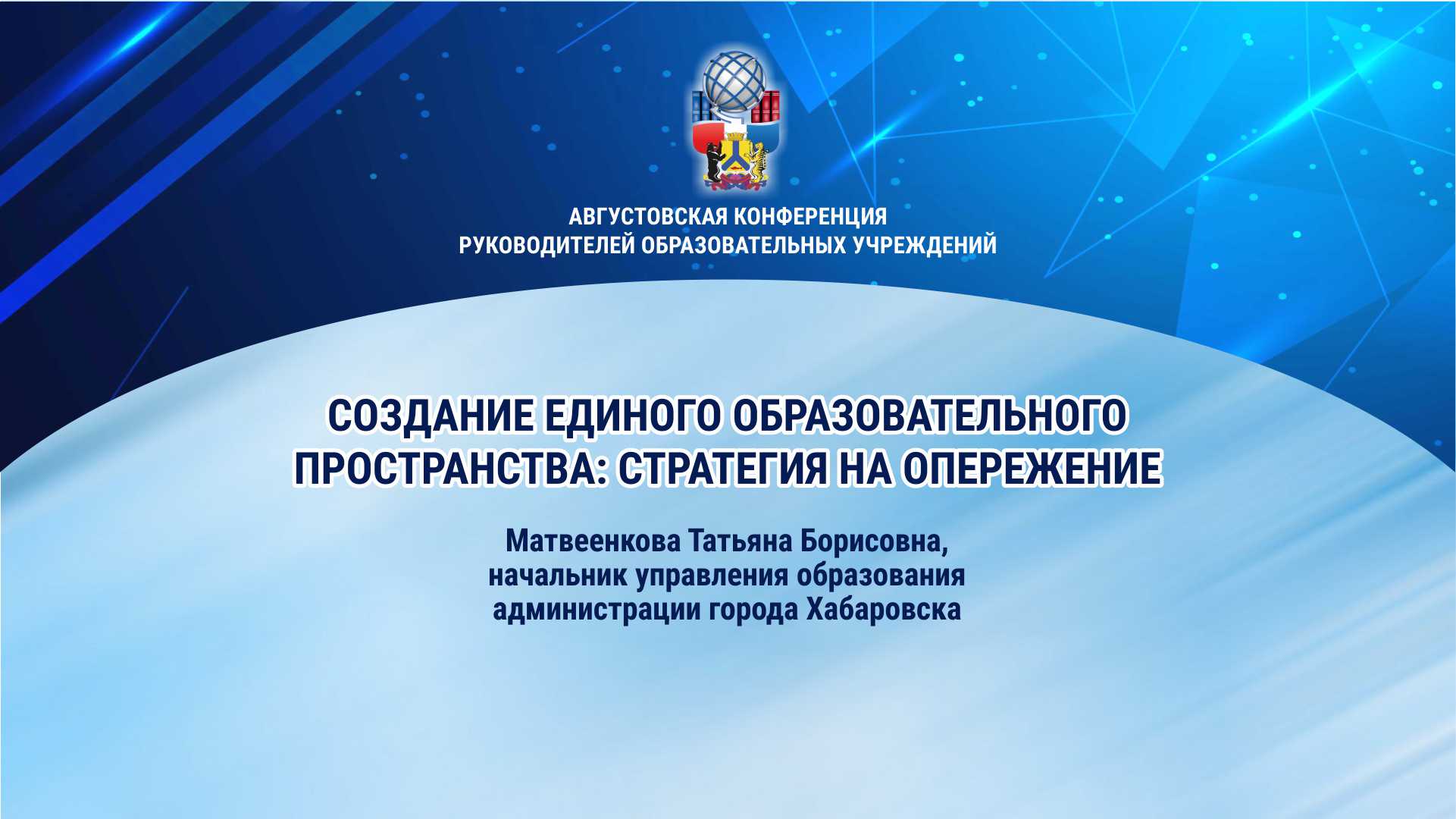 Создание единого образовательного пространства: 
стратегия на опережение
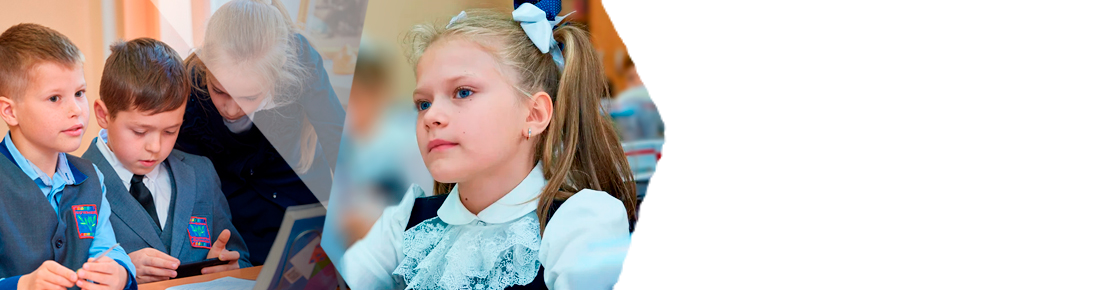 Матвеенкова Татьяна Борисовна, начальник управления образования
администрации г. Хабаровска